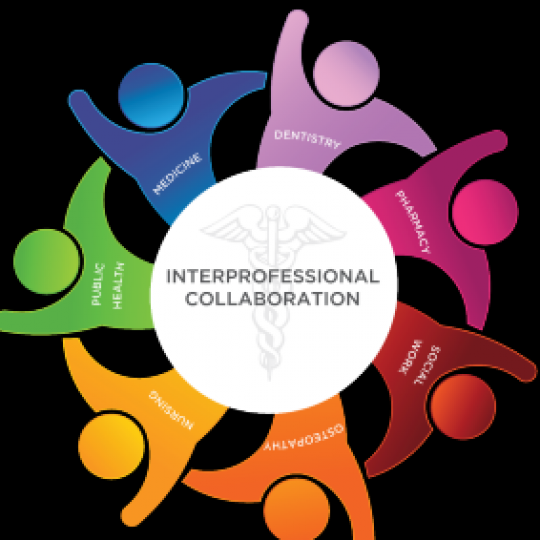 Interprofessional Education & Collaboration: Concept and Competencies
Prof. Mohamed Al Naami, FRCSC, FACS, M Ed 
Department of Surgery, College of Medicine 

Dr. Ghada Bawazeer, MSc., PharmD, BCPS
Clinical Pharmacy Department – College of pharmacy
 King Saud University
Acknowledgement to Dr. Hanaa Alzamil for sharing the slides
Sep 30th, 2019
Objectives
By the end of these 2 sessions, students should be able to:
Patient Case
75 years old man
PMH: heart failure, CAD, CKD, elevated cholesterol, depression
He uses multiple medications 
He is overweight, smoker and have sedentary lifestyle
He lives in a rural area, miss a lot of his physician appointment because of transportation issues
Poor understanding of his disease, medications, diet restrictions
Has multiple hospital admissions. The most recent one his diuretic therapy was increased and was asked to adjust the therapy based on any weight increase. (he has no balance at home)
Two weeks later he got admitted again for exacerbated heart failure
How would you manage this patient?
Think what healthcare providers should be involved with this patient?
What do you think IPE is about?
[Speaker Notes: Spend 2-3 min engaging students in answering the question]
What healthcare providers should be involved with this patient?
Primary Care Physician
Specialist physicians: cardiology, nephrology
Health educator
Dietitian
Pharmacist
Social worker
Care coordinator
75 years old man
PMH: heart failure, CAD, CKD, DM, elevated cholesterol, depression
He receive complex medication regimen (12 medications)
He is overweight, smoker and have sedentary lifestyle
He lives in a rural area, miss a lot of his physician appointment because of transportation issues
Poor understanding of his disease, medications, diet restrictions
Has multiple hospital admissions. The most recent one his diuretic therapy was increased and was asked to adjust the therapy based on any weight increase. (he has no balance at home)
Two weeks later he got admitted again for exacerbated heart failure
Definition of Interprofessional Education (IPE)
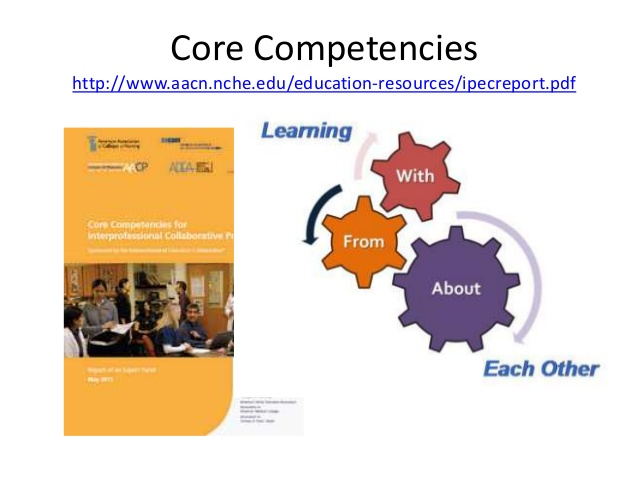 Learners from two or more professions learn about, from, and with each other to enable effective collaboration
(WHO 2010)
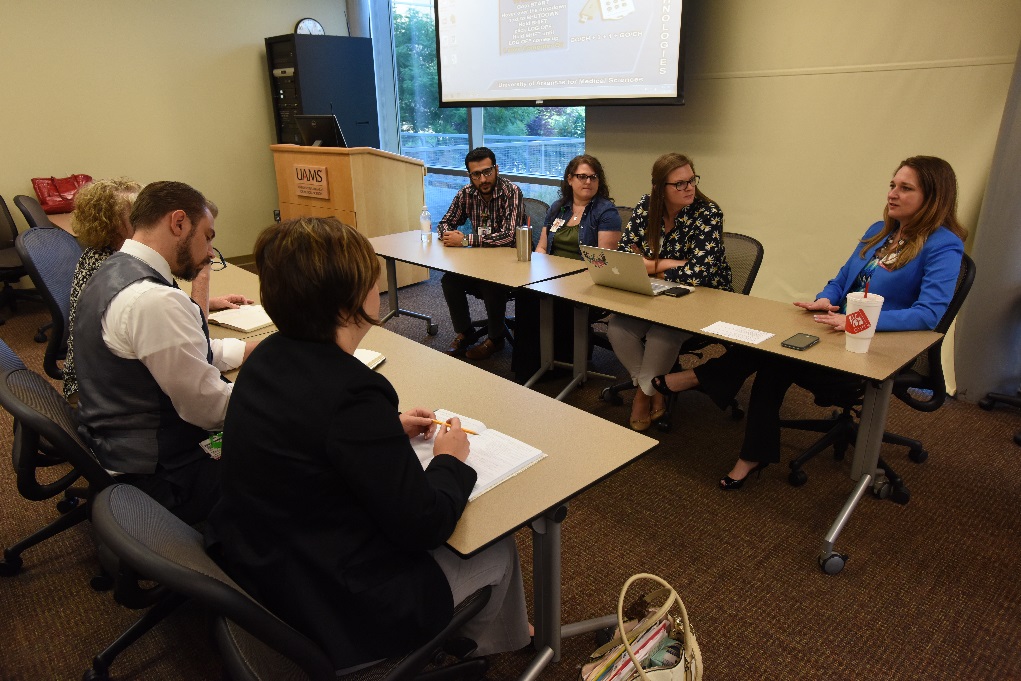 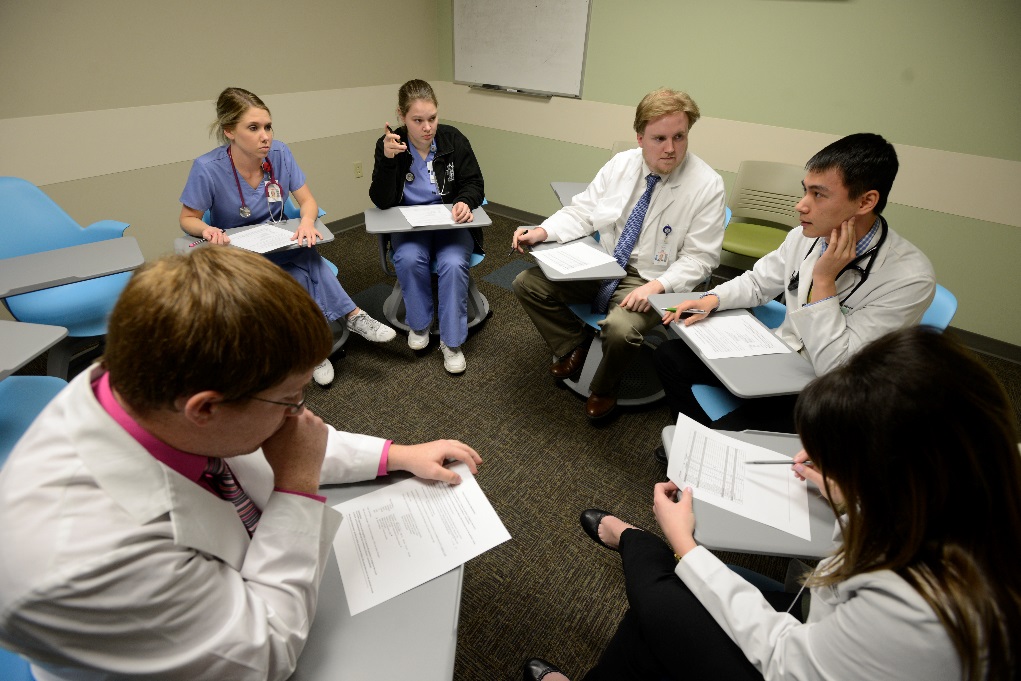 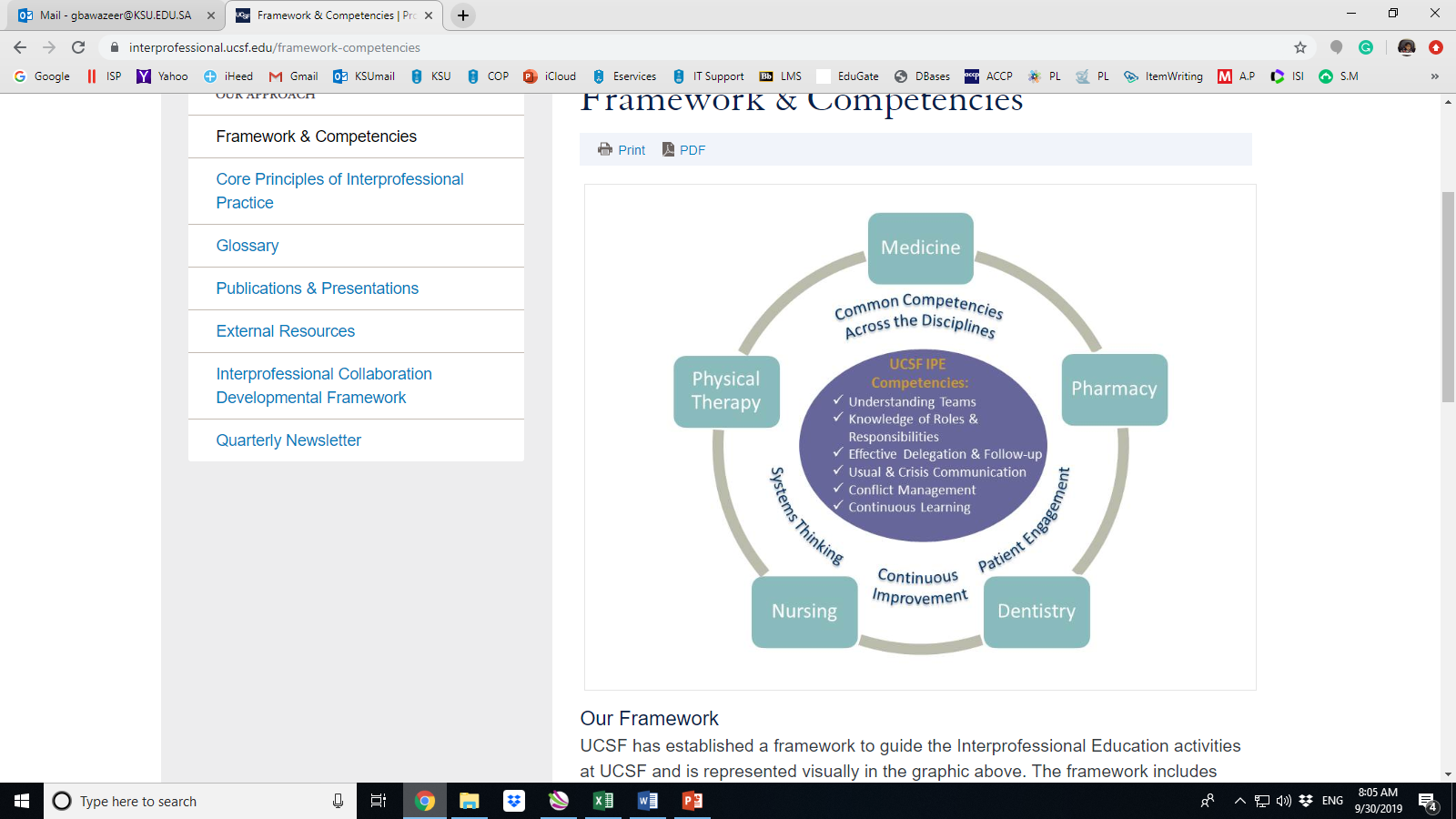 [Speaker Notes: When we talk about interprofessional competencies, we have to keep in mind that this is part of a spectrum of competencies a healthcare student should have. 
Meaning, all professions have a set of competency related to their scope of practice: medicine, pharmacy, nursing …etc
Then there are set of competencies that are common across all professions such as: system thinking, patient engagement, continuous professional development
Then comes the IPE competencies to ensure the delivery of care is done is patient centered fashion and NOT in silos.





Differential CompetenciesThe IPE Framework assumes that each School has a set of competencies that are specific to each profession, known as the "differential competencies."
Common CompetenciesThe IPE Framework assumes that across the five Schools, a set of common competencies exist that are taught both in mono and interprofessional settings. In general, common competencies are practiced in interprofessional groups and teams in which the common approach contributes to improved team function and patient care outcomes.
IPE CompetenciesIPE Competencies focus on the ways in which professionals divide work, share unique insights, use those insights to innovate, monitor situations and individuals, improve patient care, prevent errors, and provide support. The application and mastery of these competencies must occur in interprofessional settings comprised variably of students, faculty, and professional practitioners. The six general areas of competency in interprofessional collaboration include:
Understanding teams
Knowledge of roles and responsibilities
Effective delegation and follow-up
Usual and crisis communication
Conflict management
Continuous learning]
Definition of Interprofessional Collaboration (IPC)
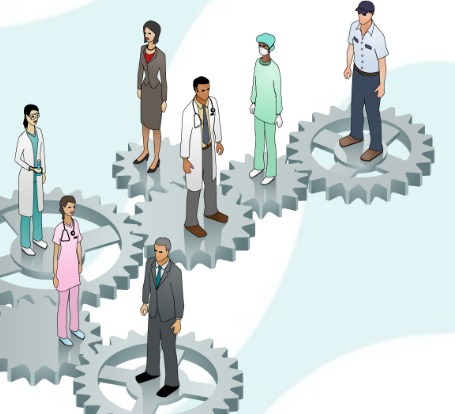 When multiple health workers 
from different professional backgrounds 
work together with patients, families, [careers], and communities 
to deliver the highest quality of care.
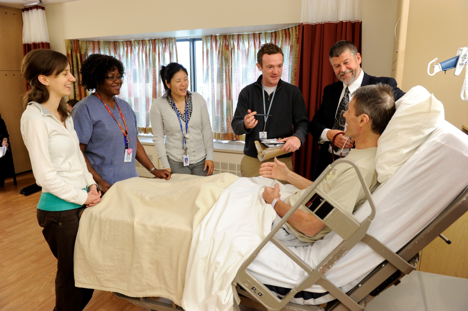 What does this slide tell us? And who is missing?
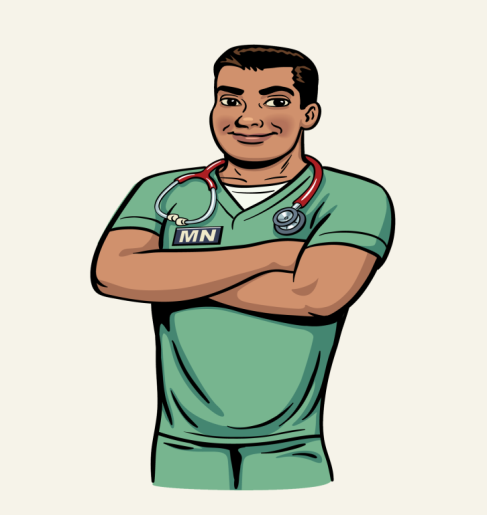 Excuse me, but Nurses actually work directly with Patients…
We are the Doctors. We Lead!
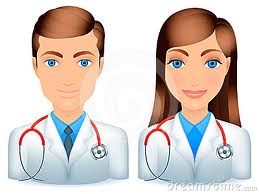 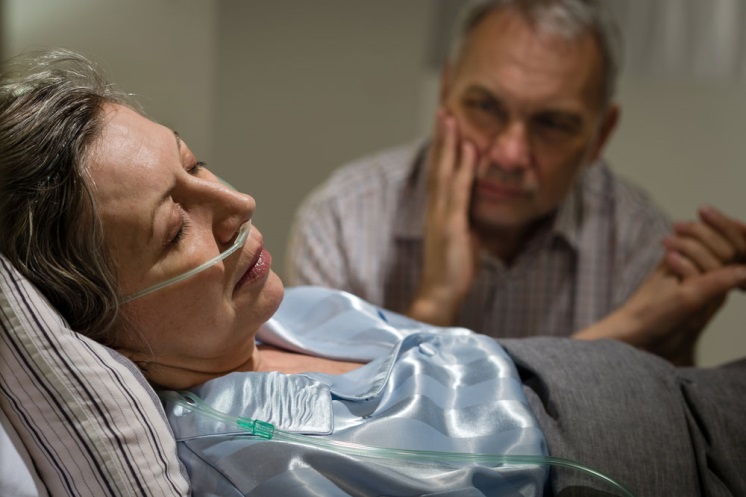 Without me, you both wouldn’t know a benzodiazapine from a barbiturate.
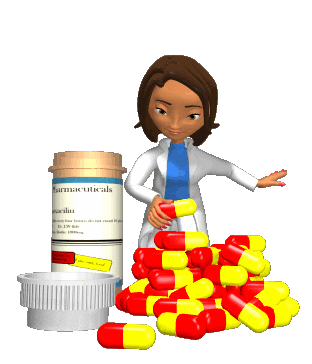 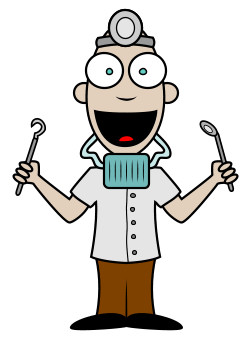 When you get to the mouth, call us.
“It is no longer enough for health workers to be professional.  In the current global climate, health workers also need to be interprofessional.”	
~ WHO, 2010
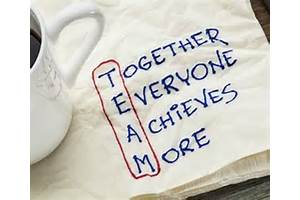 IPE/IPC is NOT a new fashion
[Speaker Notes: This slide is not for memorization just to let you appreciate the efforts on IPE/IPC was going on for quite sometime]
IPE/C competencies
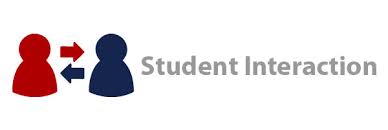 Integrated enactment of knowledge, skills, and values/attitudes
that define working together across the professions, with other healthcare workers, patients, families, and communities as appropriate 
to improve health outcomes in specific care contexts.
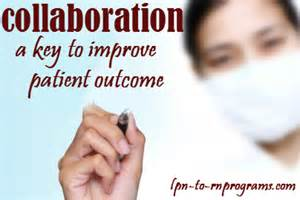 [Speaker Notes: So what are we talking about here? 

Studying side by side same knowledge and skills…? Wait for students response. 

Each profession domain of knowledge and set of professional skills and duties are protected. 

what IPE and IPC competencies  all about is to define working across professionals should be integrated  with each others and with patients/families for the purpose of improving patient care]
Interprofessional Education Competencies Domains
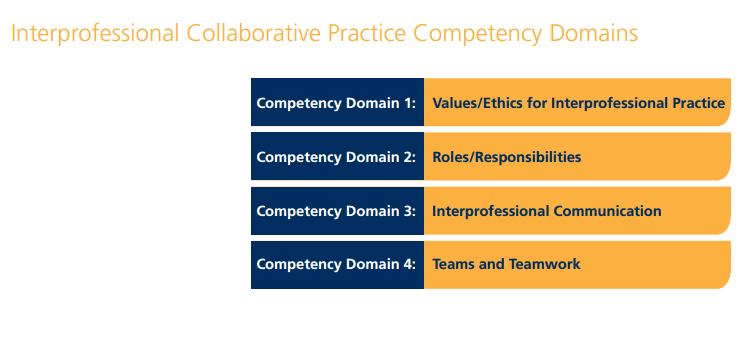 [Speaker Notes: So what are IPE competencies 

Education takes our students through these same domains…]
Competency Domain: Values/Ethics for Interprofessional Practice
Work with individuals of other professions to maintain a climate of mutual respect and shared values
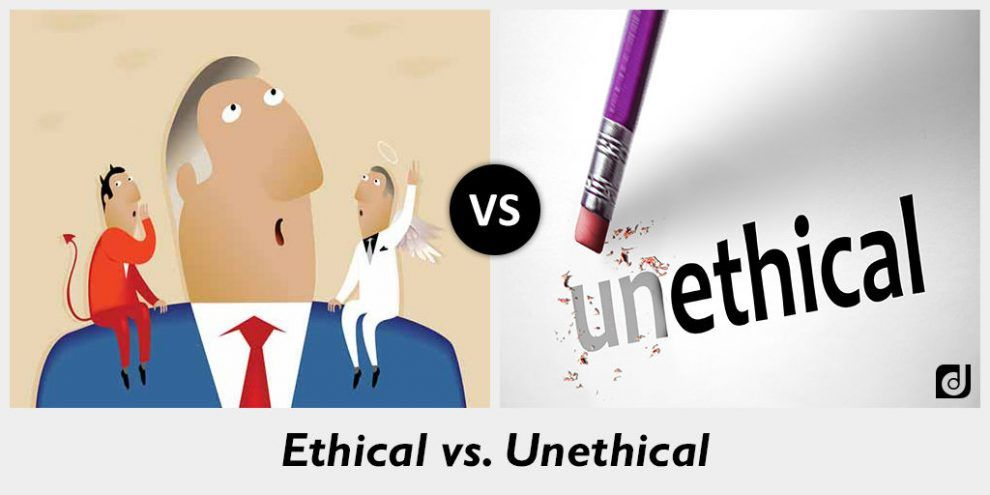 IPEC. Core Competencies for Interprofessional Collaborative Practice. May 2011
Specific Values and Ethics Competencies
[Speaker Notes: This the specific competencies of the core competency in the domain values and ethics 
It was part of your reading assignment. 
I will only high

Place the Interests of Patients and Populations at the Center of Interprofessional Healthcare Delivery 
There are clearly competing interests that can move the patient from the center of the healthcare team's efforts. These include placing financial incentives above the goal of most appropriate care, disorganization of the responsibilities of the team, and interpersonal factors, to name a few. 
Patient-centered care provides a bright guiding star to guide the development and implementation of IPC. Always thinking about the patient first can help one avoid the barriers and pitfalls described earlier. 
Moreover, this competency focuses not just on individual patients but also on populations. IPC should address the larger goals of the triple aim for healthcare: improved outcomes, a better care experience, and a reduction in health costs. The application of patient-centered care across millions of patients improves the well-being of our society as a whole. 
Respect the Dignity and Privacy of Patients While Maintaining Confidentiality in the Delivery of Team-Based Care 
IPC is not without potential risks. One of the primary risks is the breach of patient confidentiality. IPC depends on technology to improve communication and efficiency. The careless application of this technology can lead directly to negative consequences. 
An example: A 15-year-old young woman is seeking family planning services, which can be provided without parental consent in your state. She is very fearful of her parents finding out about her prescription for oral contraceptive pills. When she calls in for a refill for her prescription, 2 members of the healthcare team promptly respond with messages at her house, not her cellphone, that her prescription is ready. 
The potential implications of these actions on this patient extend beyond losing her choice to prevent pregnancy. Although IPC depends on sharing information, care must be taken to do so responsibly. 
Embrace the Cultural Diversity and Individual Differences That Characterize Patients, Populations, and the Healthcare Team 
There is a tremendous opportunity to improve healthcare by embracing diversity. This begins with the members of the healthcare team itself. Patients often prefer to be cared for by professionals whose background and values reflect their own, yet healthcare teams often do not look like or share common experiences with the communities in which they serve. It is a large issue, but the pipeline to careers in healthcare needs to be galvanized to create a more diverse and dynamic workforce. 
Being patient-centered means respecting each patient as a culture of 1. In a multicultural society that is constantly evolving, we cannot practice in stereotypes. However, we can and should recognize common beliefs and behaviors that represent opportunities to improve not only satisfaction with care but also critical outcomes such as severe illness and mortality. 
Respect the Unique Cultures, Values, Roles/Responsibilities, and Expertise of Other Health Professions 
Embracing diversity extends beyond the patient to the different members of the healthcare team itself. Each member brings her or his own background, in terms of clinical skills and training, but each teammate also has something to contribute in terms of cultural awareness and experience. These skills and knowledge should be enumerated during the assignment of clinical roles and responsibilities to augment what has been standard medical care with a cultural responsiveness that can boost outcomes. 
Work in Cooperation With Those Who Receive Care, Those Who Provide Care, and Others Who Contribute to or Support the Delivery of Prevention and Health Services 
Listening and responding to patients in a proactive manner should be obvious. But listening to the patient's caregivers and loved ones can be just as important. They can provide critical insights into patients' thoughts and behaviors that would otherwise never be recorded. They are also often instrumental in translating instructions for care and improving adherence. It is difficult to achieve good levels of patient satisfaction when the healthcare team does not respond to families and caregivers. And this dissatisfaction leads to poor adherence and worse health outcomes. 
Develop a Trusting Relationship With Patients, Families, and Other Team Members 
Clinical practice always seems to be very busy. It is important to communicate the framework for the healthcare team early in the patient's care plan so that the patient is appropriately oriented and can begin to participate as thecentral player on the team. Information should focus on who is on the team, where they are located, and their expected role. This can be delivered to the patient in an efficient format, and different methods (ie, written and verbal; video and print) may be preferred to reinforce the message. 
Demonstrate High Standards of Ethical Conduct and Quality of Care in One's Contributions to Team-Based Care 
Of course, maintaining a high ethical standard is key to any successful practice. Although a diverse healthcare team is a superior model for providing comprehensive care, the assignment of providers should be driven by the needs of the patient, and not financial decisions. 
In addition, the medical literature has clearly documented biases, both large and small, that hurt patient care and cost lives. The planning group for the healthcare team should understand this risk in their local practice and build in tools to provide more equitable care to all. 
Manage Ethical Dilemmas Specific to Interprofessional Patient-/Population-Centered Care Situations 
Ethical dilemmas are common across all practice sites, and not all practitioners have access to a trained medical ethicist. However, IPC can address difficult ethical issues with the involvement of smart, caring providers from different backgrounds, which is a strong start to resolving these dilemmas fairly and constructively. Managing ethical issues should be built into the mandate for IPC teams and be part of how they function on a regular basis. 
Act With Honesty and Integrity in Relationships With Patients, Families, and Other Team Members 
Healthcare team members should intrinsically understand the importance of acting honestly with patients and their caregivers. Traditionally, relationships between different team members have not always been so respectful. The IPC team should strongly discourage disrespectful communication or actions between team members and confront the inevitable breaches in this standard directly and constructively. Maintaining an atmosphere of cooperation and respect can certainly be difficult, but doing so makes the national practice environment stronger, bit by bit. 
Maintain Competence in One's Own Profession Appropriate to Scope of Practice 
Although teamwork is emphasized as part of IPC, each team member is ultimately responsible for her or his own competence in treating patients. The team-based nature of IPC can actually improve individuals' performance through transparency in outcomes and providing tools and training to improve practice patterns. 
IPC is not a uniform solution to improve healthcare. Each practice site will perform IPC differently. However, regardless of location or resources, the age of IPC is here. We as a healthcare community need to embrace IPC and initiate its best practices for the sake of our patients and fellow healthcare professionalslight some important aspects]
Competency Domain: Roles/Responsibilities
Use the knowledge of one’s own role and those of other professions to appropriately assess and address the health care needs of the patients and populations served
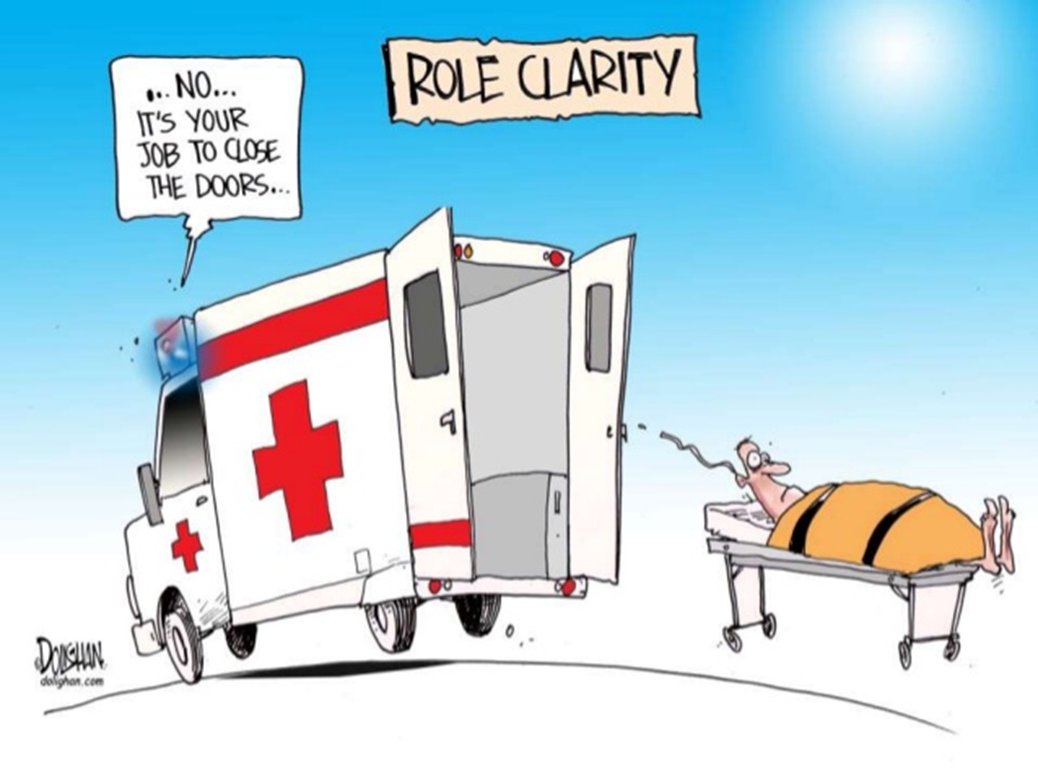 IPEC. Core Competencies for Interprofessional Collaborative Practice. May 2011
Specific Roles and Responsibilities Competencies
[Speaker Notes: Communicate One's Roles and Responsibilities Clearly to Patients, Families, and Other Professionals 
Successful IPC does not just happen out of thin air. It requires a thoughtful assessment of the goals of collaboration and an evaluation of local resources that can provide the capital to achieve these goals. 
A core domain of planning for IPC includes the definition of roles. Each team member should clearly understand what is required of her/him, as well as what she/he may be asked to do in a critical situation. The team roles should be shared so that all teammates understand what is expected of one another, and redundancy of responsibilities is allowed for key procedures that may require backup. 
The busy routine of a clinic or hospital setting is not the place to learn these roles. Guidelines regarding responsibilities should be drafted, vetted with the key stakeholders, and then applied through training outside the clinical setting. The practice setting is then used to apply, evaluate, and improve collaborative practices. 
Finally, IPC can only gain limited success if it fails to include patients, families, and other professionals. They should also understand the roles of different team members, with a simple illustration of the team structure available to all. 
Recognize One's Limitations in Skills, Knowledge, and Abilities 
Arrogance and hubris can be deadly in the healthcare setting. Developing successful IPC is not only about every team member doing his or her job well but is also about setting limits when a member of the healthcare team is out of his or her scope of care. Practicing beyond this limit as part of the collaborative protocol is unacceptable. 
Engage Diverse Healthcare Professionals Who Complement One's Own Professional Expertise, as Well as Associated Resources, to Develop Strategies to Meet Specific Patient Care Needs 
I will never be an expert at talk therapy for patients with mood disorders. At the same time, a licensed clinical social worker may not grasp all the potential adverse events associated with different antidepressants. And the pharmacist may not recognize the symptoms of depression and key diagnostic criteria. 
Clearly, it is only when all these providers are combined in a thoughtful manner that promotes teamwork and communication that we develop best practices in patient care. Moreover, it should lead to higher rates of job satisfaction for the team members themselves, as they all understand their respective roles and can focus on the things that they do well. 
Explain the Roles and Responsibilities of Other Care Providers and How the Team Works Together to Provide Care 
The paradigm of team-based care remains novel for many patients and their families. Many do not even understand what certain team members are trained for and how they may improve a patient's care. Therefore, there should be a record of who is on the care team and a brief summary of their role, and this should be available to patients. Team members should also have a verbal script to explain their roles to patients. 
Use the Full Scope of Knowledge, Skills, and Abilities of Available Health Professionals and Healthcare Workers to Provide Care That Is Safe, Timely, Efficient, Effective, and Equitable 
This competency includes both "timely" and "efficient." IPC should not and cannot result in 2-hour meetings for every single patient. The effective healthcare team should be supported by communication tools and technology that allow them to do their jobs and create evidence-based and safe care plans in a highly efficient way. The goal is not to increase the amount of time the patient spends in the hospital or clinic but to maximize the utility of that time. 
Communicate With Team Members to Clarify Each Member's Responsibility in Executing Components of a Treatment Plan or Public Health Intervention 
Respecting each provider's skills, as well as his or her limitations, is critical to successful IPC, and there has to be honest communication at the outset of an IPC project to establish providers' roles and responsibilities. 
Forge Interdependent Relationships With Other Professions to Improve Care and Advance Learning 
IPC has been practiced for years, but its value and potential liabilities are not widely understood. The best practice for IPC needs to evolve and be disseminated so that all practices and all patients may benefit. 
Engage in Continuous Professional and Interprofessional Development to Enhance Team Performance 
Although the current competencies emphasize the establishment of a baseline level of responsibility for different members of the healthcare team, IPC is only successful if there is a process for continuous quality improvement. This improvement should always focus on improving patients' well-being, but it should also include the ambitions of team members. The planning group should listen to staff members who feel they are doing too much or too little and provide opportunities to expand patient care skills to reduce gaps and advance the careers of team members. 
Use Unique and Complementary Abilities of all Members of the Team to Optimize Patient Care 
The flight crews of Pan Am 1736 and KLM 4805 had expertise in the flight operations of jumbo aircraft and the things that could go wrong with these massive machines. The ground crew had extensive experience in local conditions and the limitations of their smaller airport. Yet none of these team members could work effectively to produce the most critical outcome in travel: safety. 
The same situation is repeated in healthcare on a daily basis. The traditional culture of healthcare does not value the contributions of a diverse team, and that does harm to the patients, providers, and healthcare system. The competencies presented here can serve as a framework to establish IPC, but the real work and value are derived from applying these principles to resources at a local level and changing the cultural milieu. It is not an easy process, but it is one that is absolutely essential to ensure the best care for our patients.]
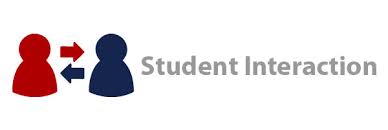 What do you know about the scope of practice of your own profession and other health profession?
From the video assignment what do you think about the roles/responsibilities of each member?
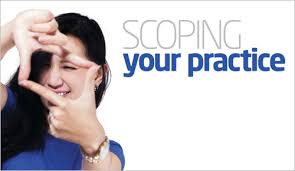 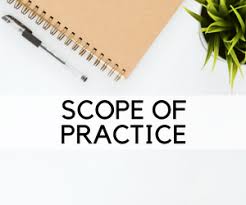 What was the Roles & Responsibilities of the professionals in the assigned video?
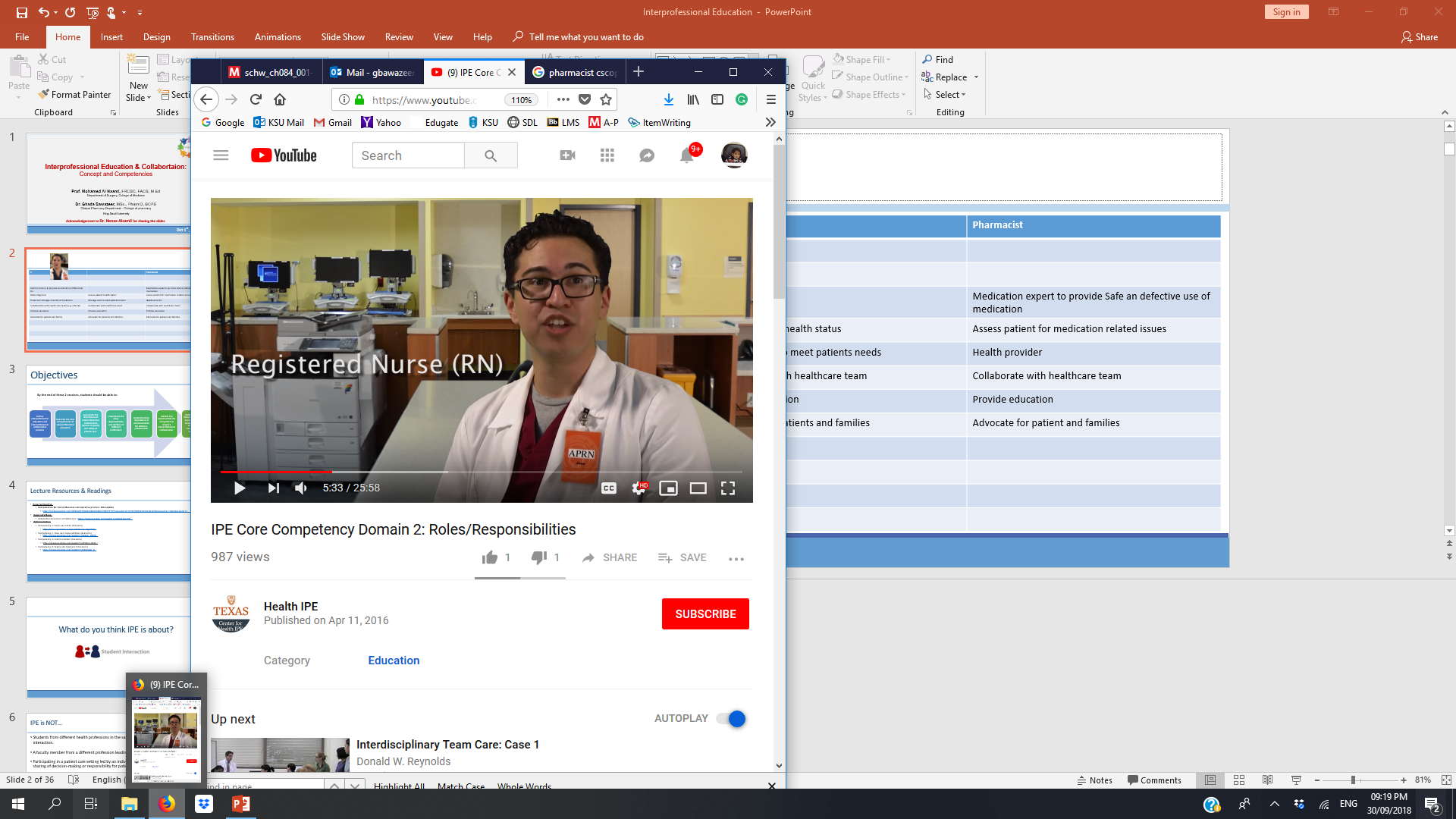 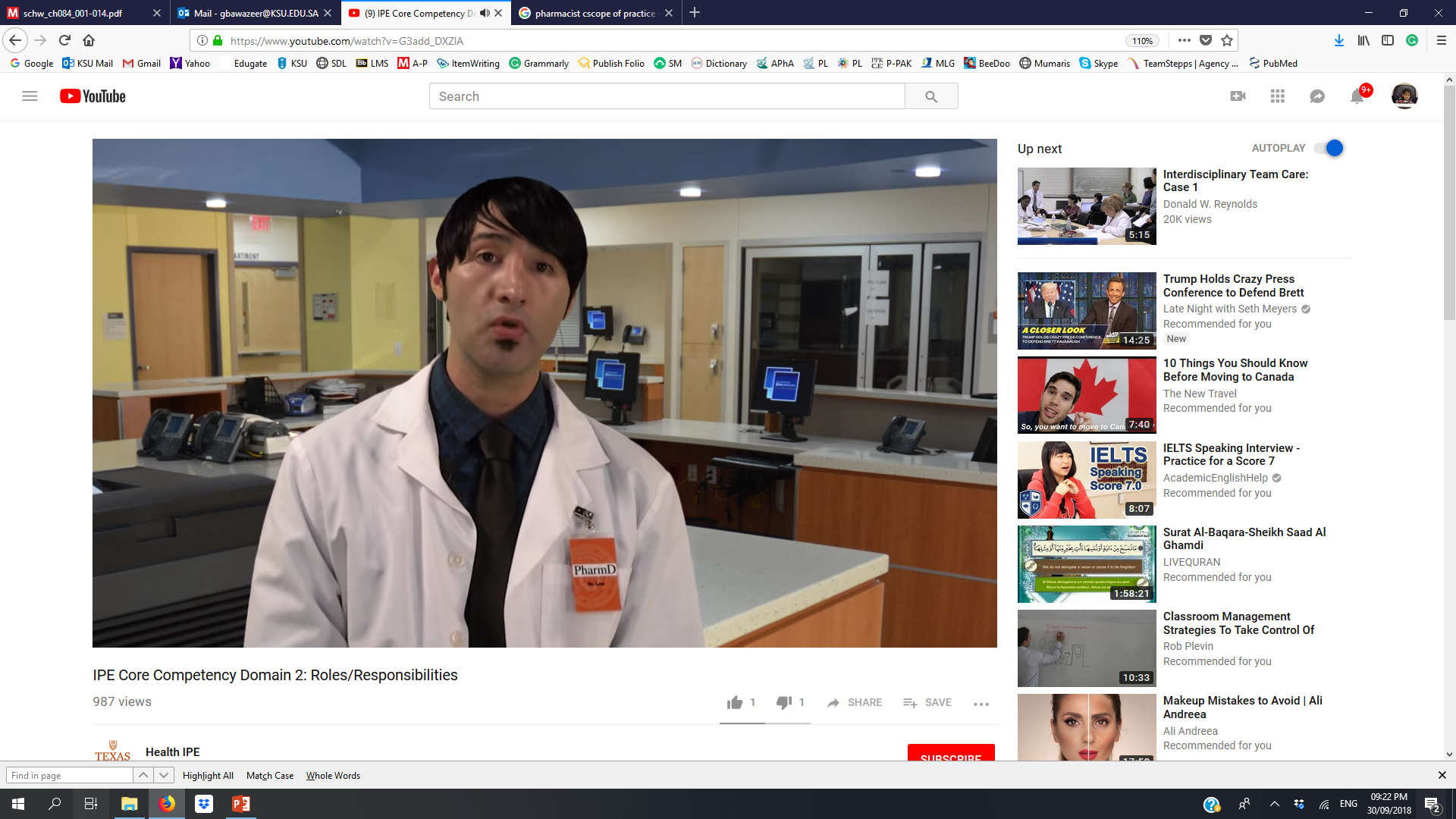 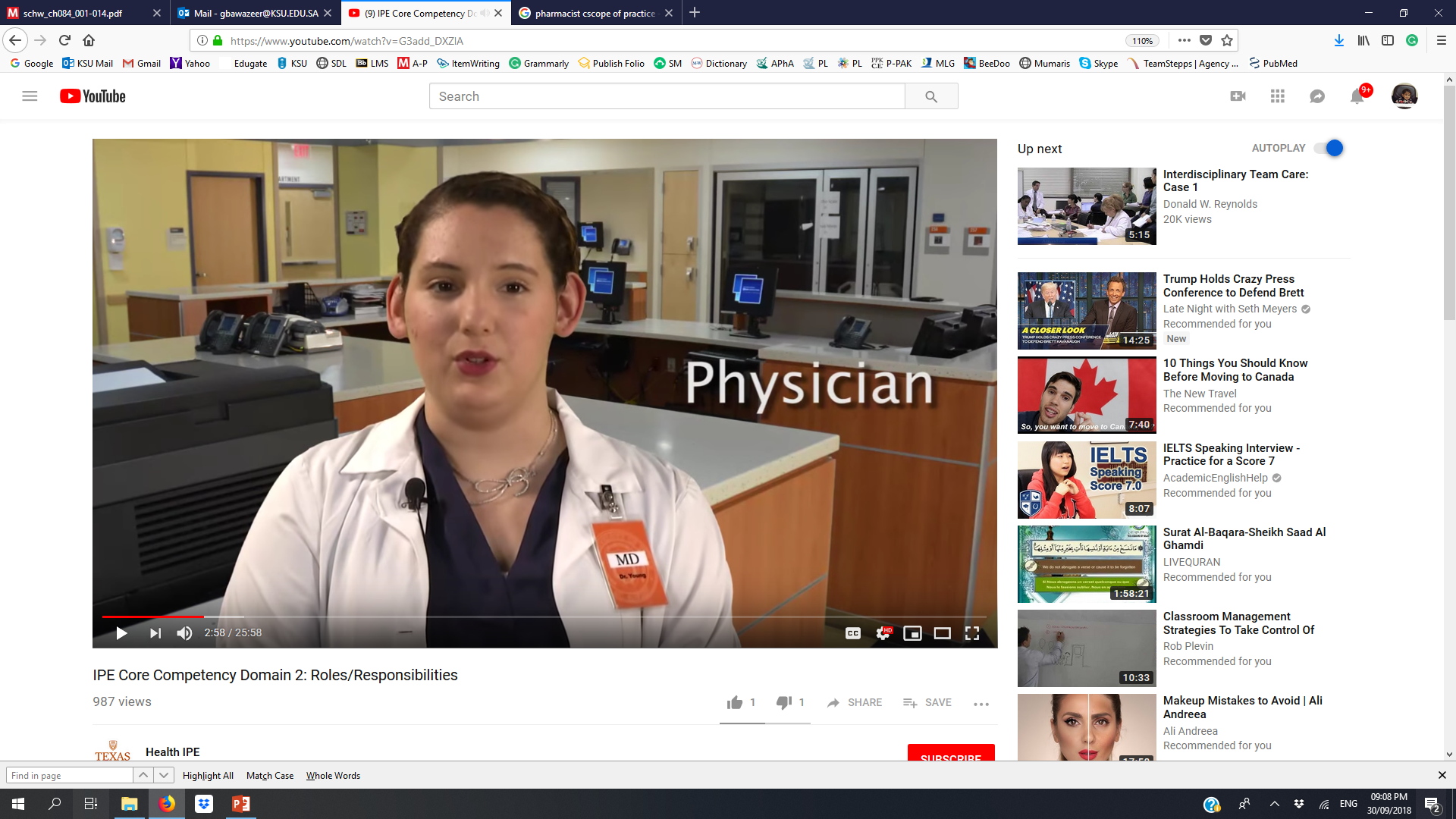 Competency Domain: Interprofessional Communication
Communicate with patients, families, communities, and other health professionals in a responsive and responsible manner
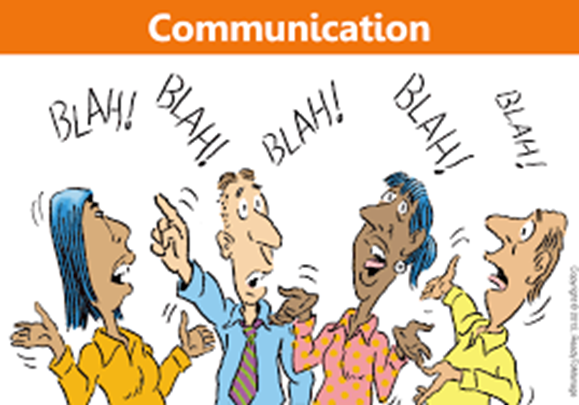 IPEC. Core Competencies for Interprofessional Collaborative Practice. May 2011
Specific Interprofessional Communication Competencies
Importance of Interprofessional communication
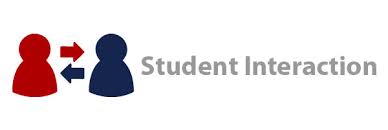 In 2006, the Joint Commission on Accreditation of Health Care Organization reported that:  70% of medical errors were caused by
 lack of communication between team members.
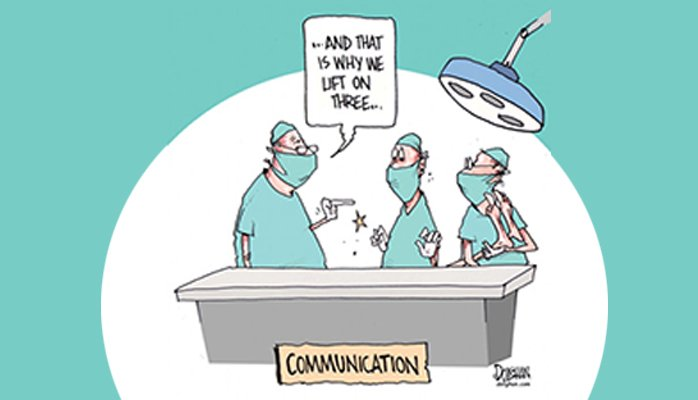 Best Practices in Interprofessional Communication
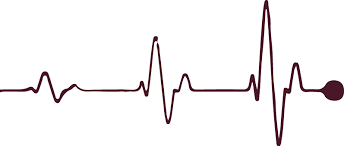 The lifeline of care team
Process by which information is exchanged between individuals, departments, or organizations
Should be: 
Complete	
Clear
Brief	
Timely
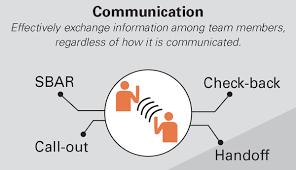 [Speaker Notes: Complete	
Communicate all relevant information
Clear
Convey information that is plainly understood 
Brief	
Communicate the information in a concise manner
Timely
Offer and request information in an appropriate timeframe
Verify authenticity
Validate or acknowledge information]
Interprofessional Communication
Information Exchange Strategies
Situation – Background – Assessment – Recommendation (SBAR)
to effectively communicate information to one another
Call-Out:
to communicate important or critical information. Ex. During emergency, codes, etc
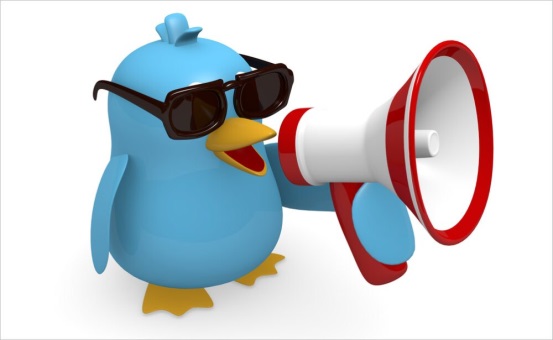 Interprofessional Communication
Information Exchange Strategies
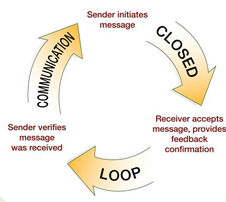 Check-Back
to ensure that message is received

Handoffs 
to transfer information during transitions in care across the continuum 
Includes an opportunity to ask questions, clarify, and confirm
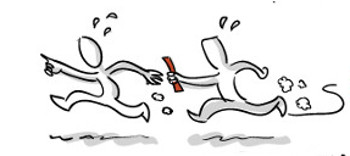 Interprofessional Communication: Examples
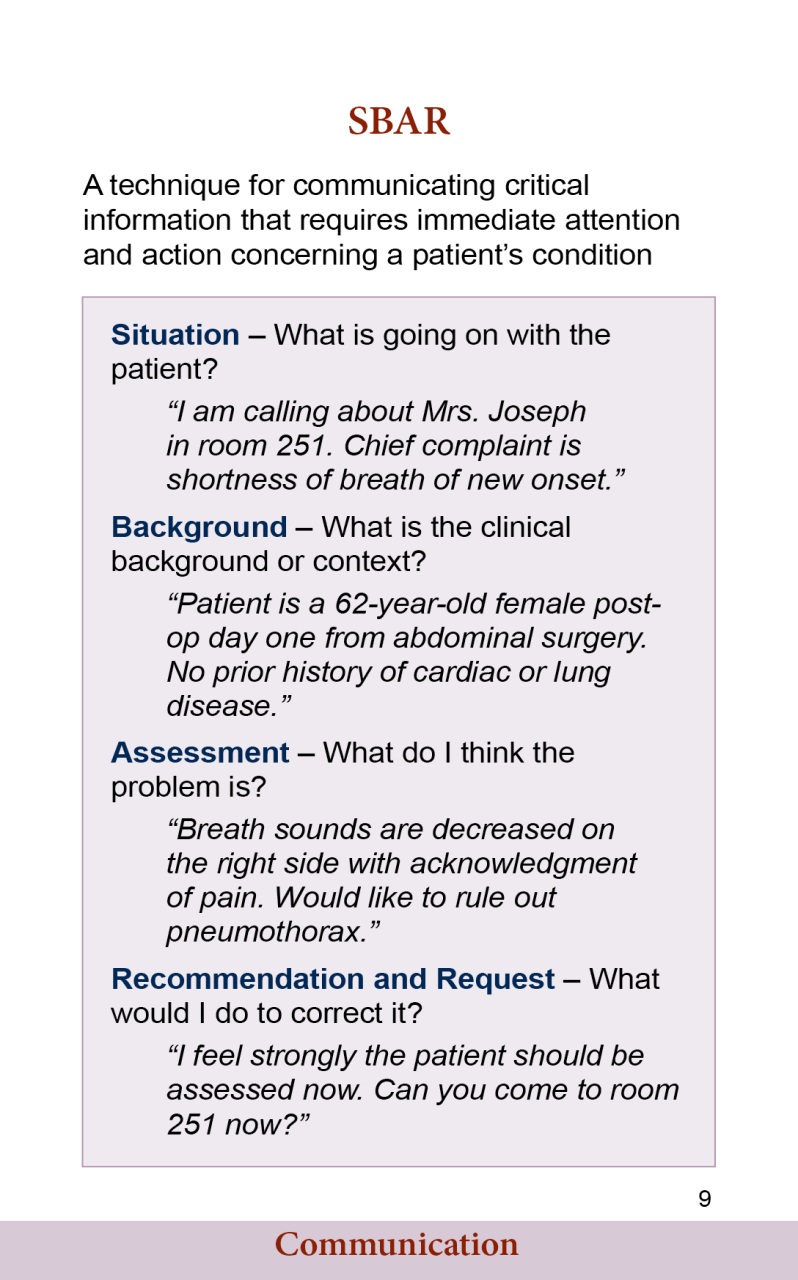 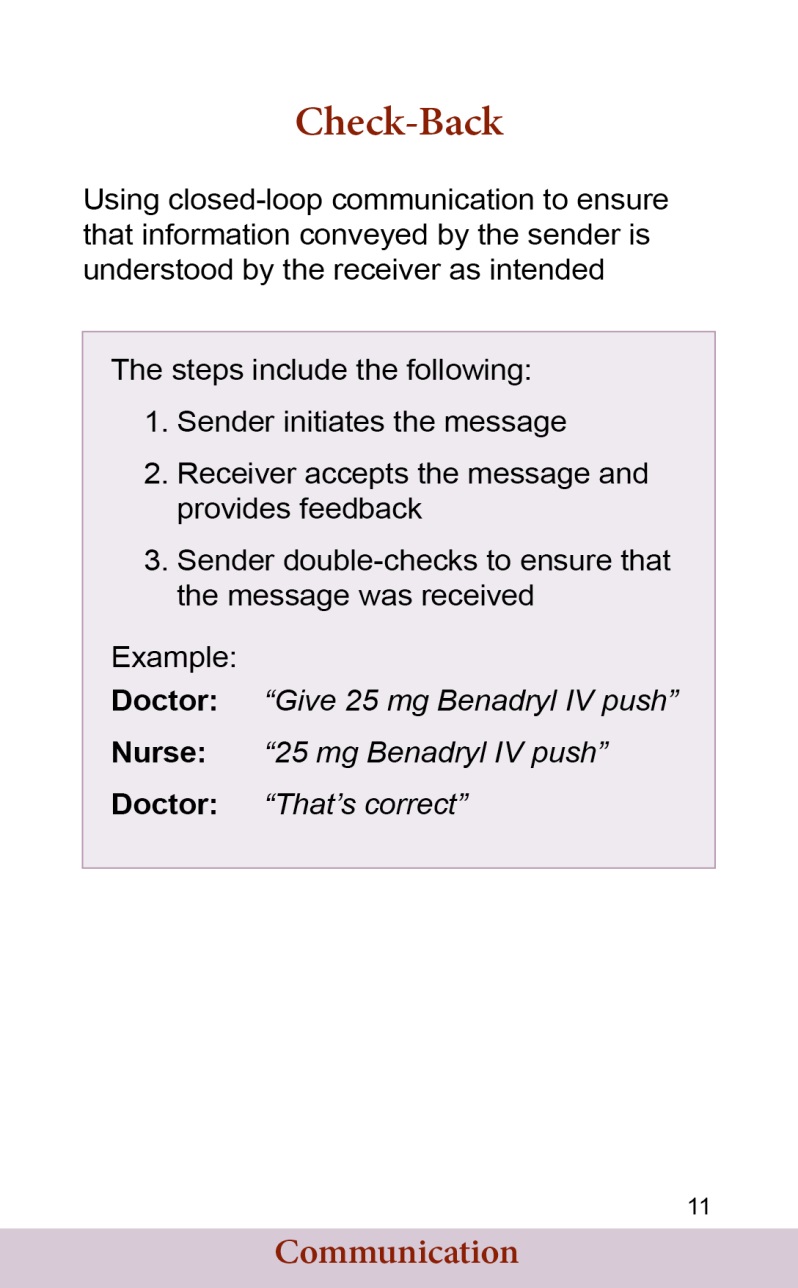 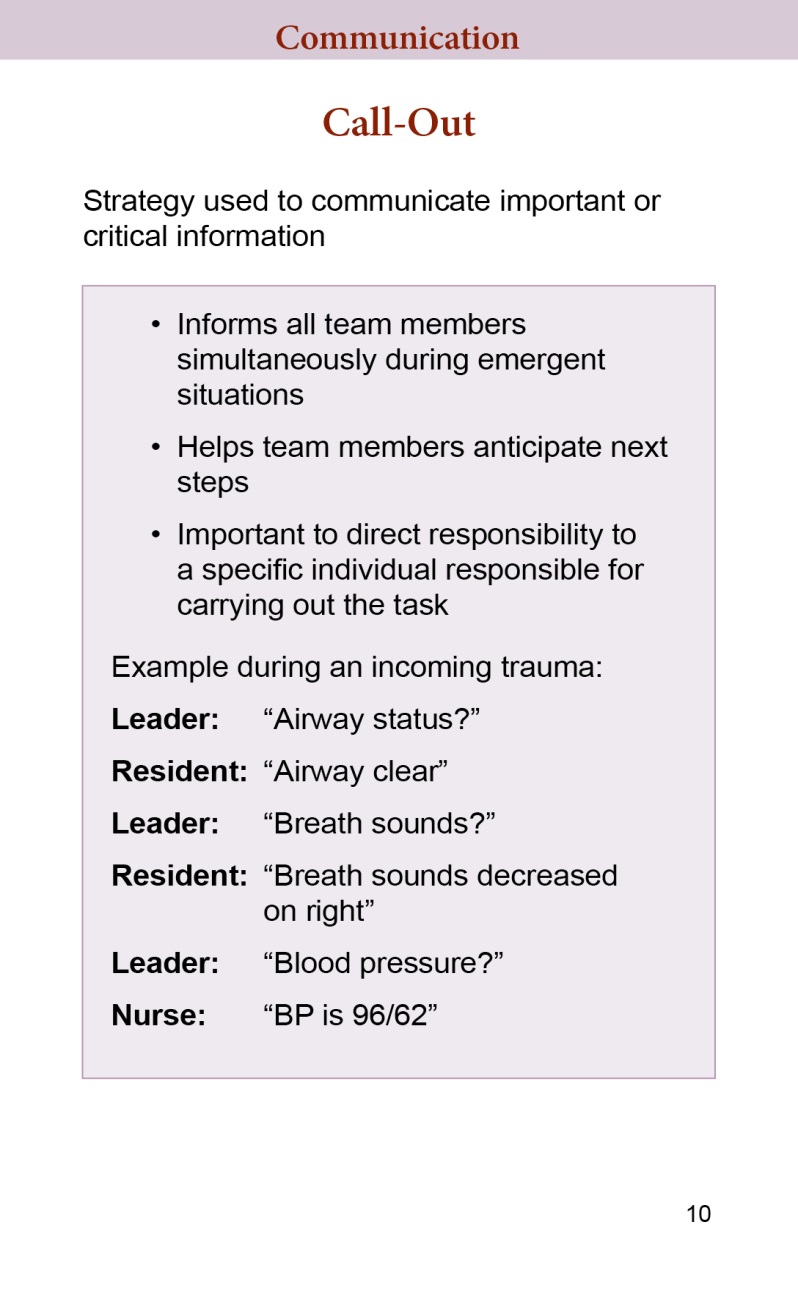 Interprofessional Communication
Challenges/Barriers
Language barrier
Distractions
Physical proximity
Personalities
Workload
Varying communication styles
Conflict
Lack of information verification 
Shift change
Competency Domain: Teams & Teamwork
Apply relationship-building values and the principles of team dynamics to perform effectively in different teams roles.
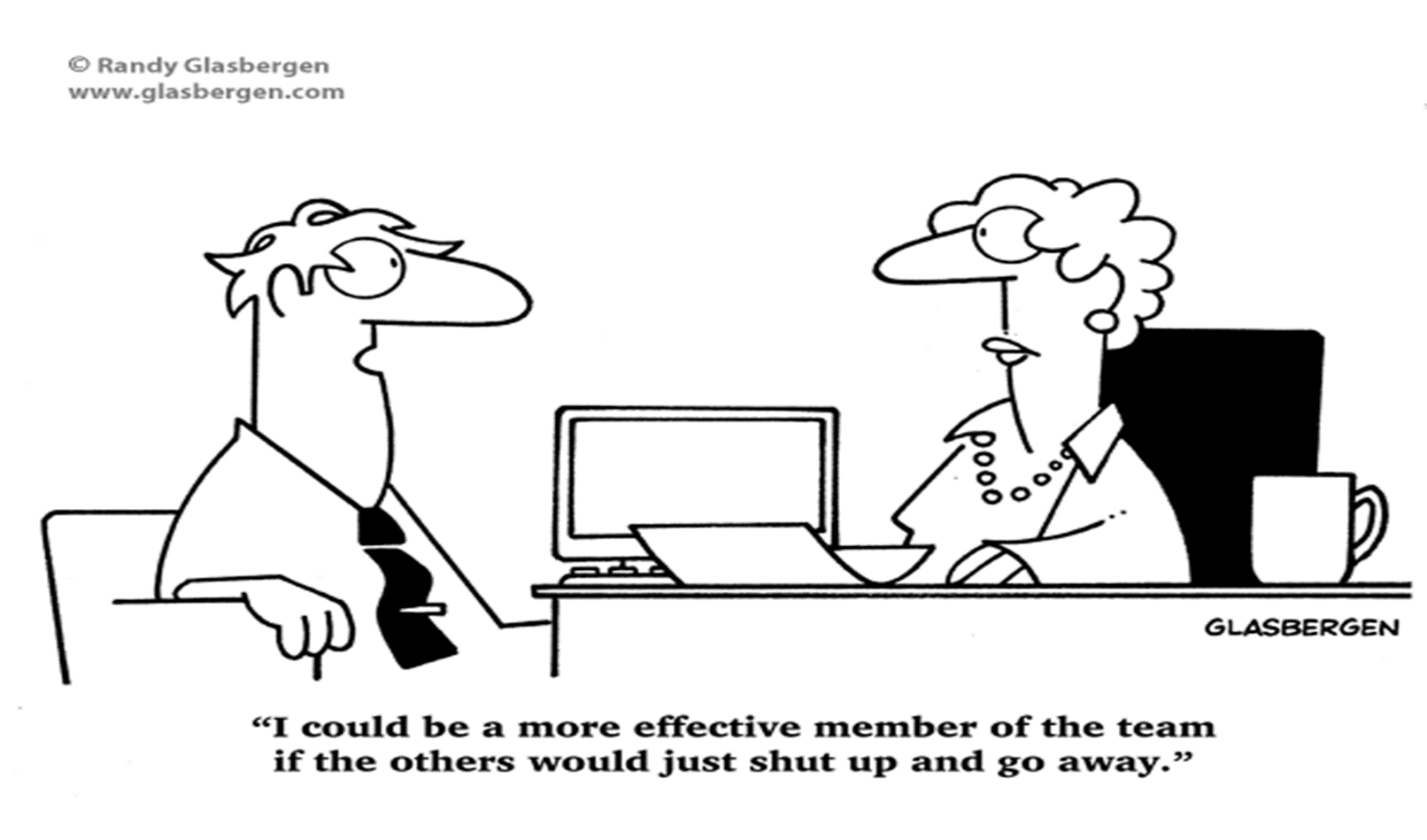 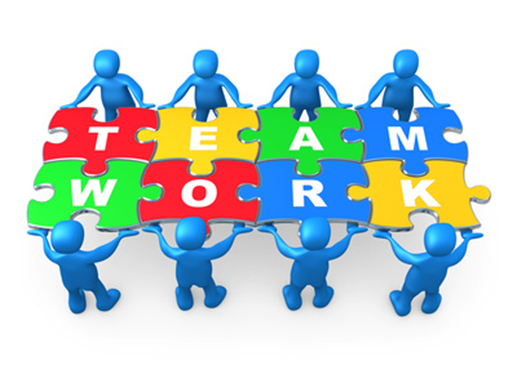 Specific Teams and Teamwork Competencies
Do you think IPE/IPC is needed or important?
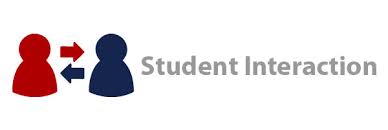 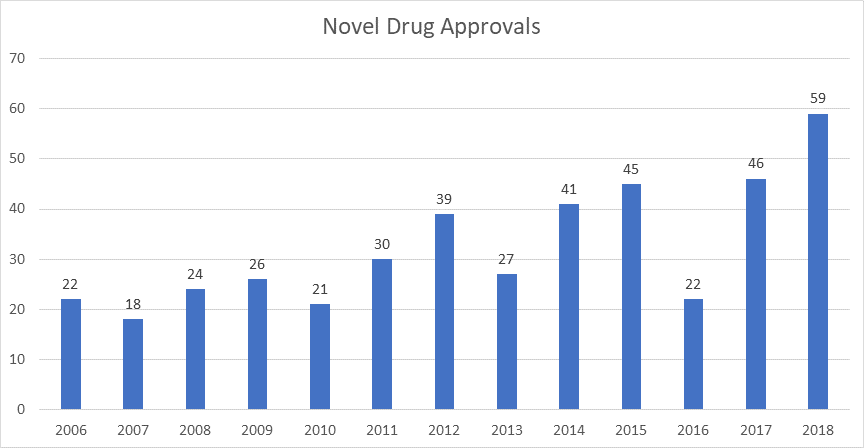 Increased number of approved medications/extended indications
Guideline clearinghouse list 2700 guidelines
Each year results from ~ 2500 clinical trials get published
Increasing comorbidities 
In US Medicare patients visit 2 primary care providers and 5 specialists per year
Increased burden of chronic diseases
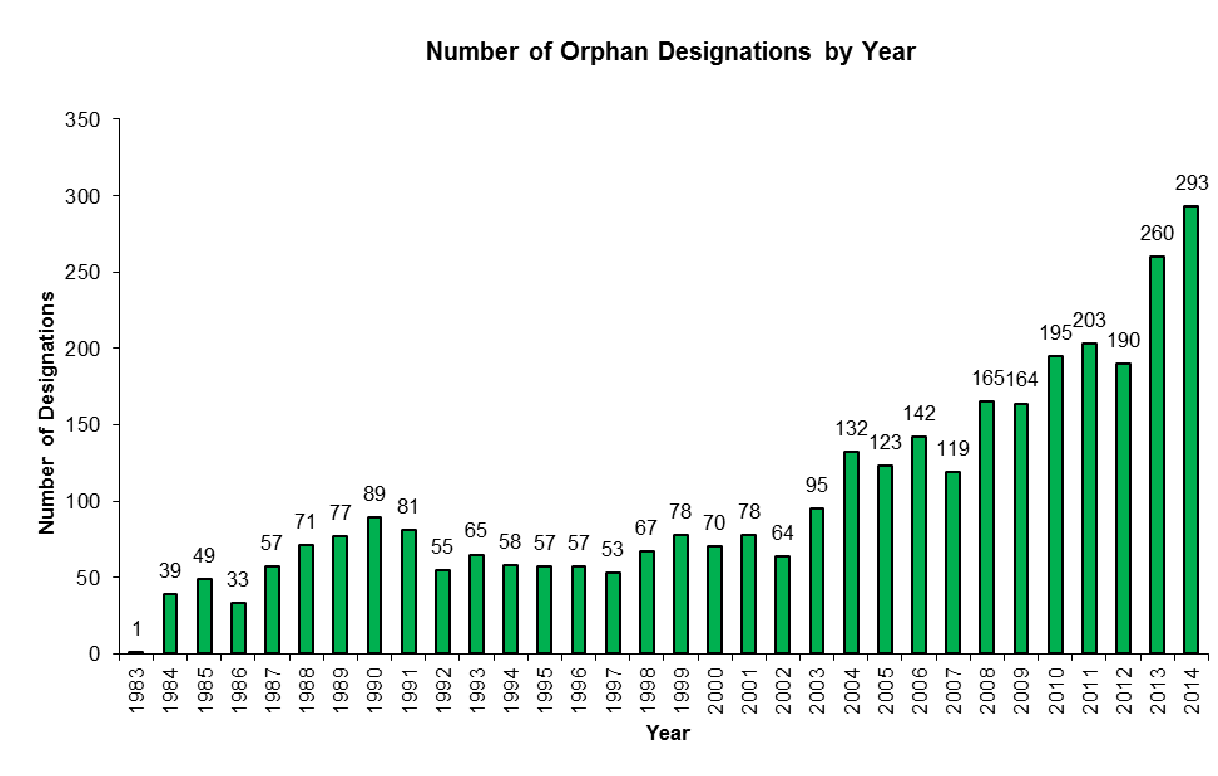 [Speaker Notes: No profession alone can handle healthcare]
Do you think IPE/IPC is needed or important?
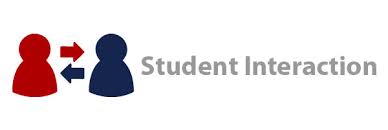 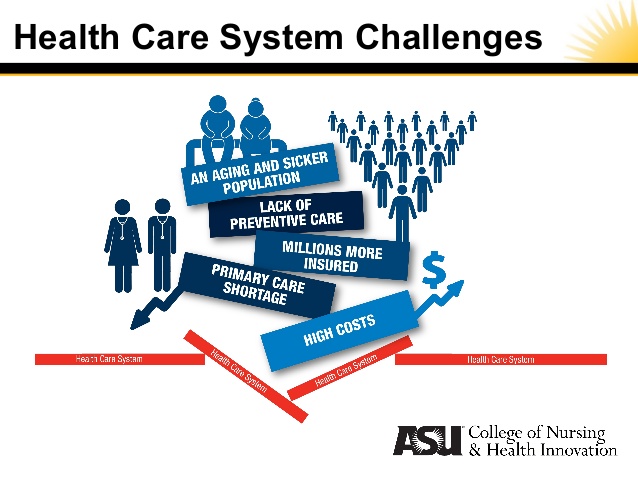 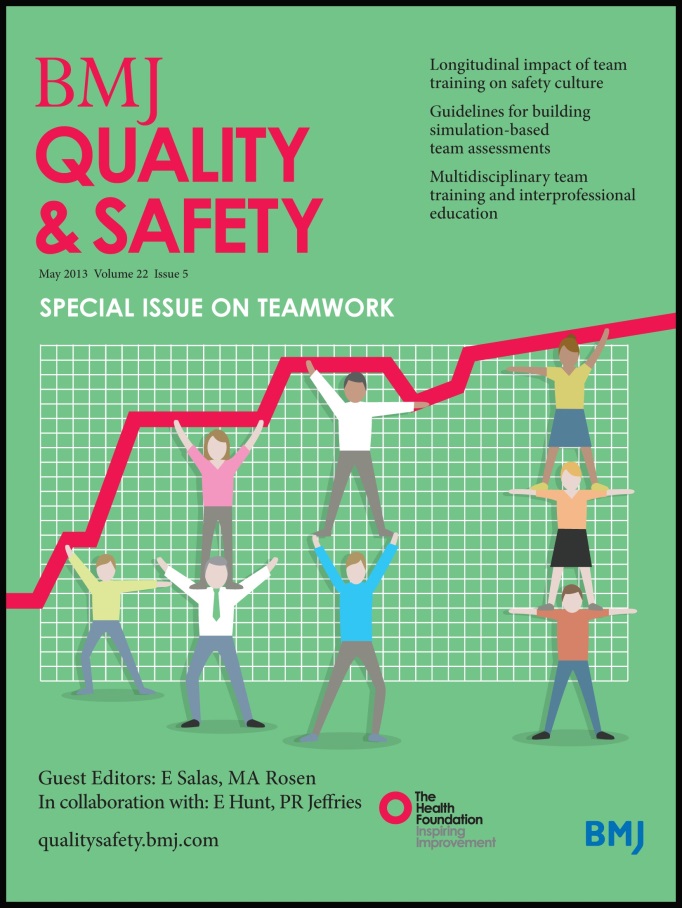 Overcome fragmentation and cost.
The burden  exceeds the capacity of any one profession.
Increase access to care. Improves quality and safety of care
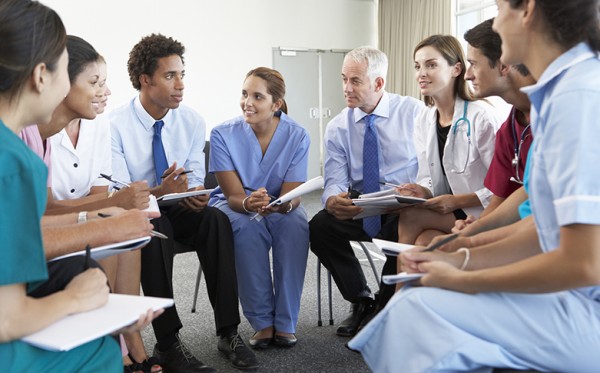 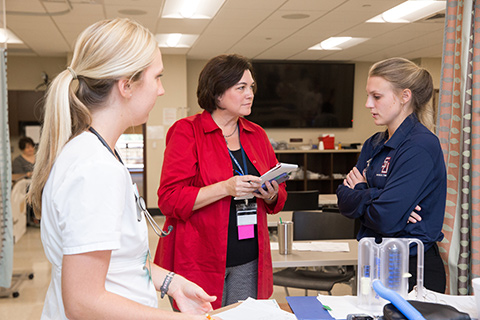 Enhance job satisfaction and ease stress  and create a more flexible workforce
Remedy failures in trust, respect and communication between professions
[Speaker Notes: Other reason why IPE/IPC is important 

To modify negative attitudes and perceptions 
To remedy failures in trust and communication between professions 
To reinforce collaborative competence 
To secure collaboration 
to implement policies , to improve services and to effect change 
To cope with problems that exceed the capacity of any one profession 
To enhance job satisfaction and ease stress   
To create a more flexible workforce 
To counter reductionism and fragmentation as professions proliferate in response to technological advance  
To integrate specialist and holistic care]
Benefits of IPE/IPC: Patients, HC providers, Health care organizations
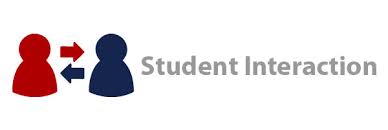 Health care organizations
Greater efficiency and capacity — ability to provide 
care for more people, enhancing patient satisfaction.
Decreased staff turnover with enhanced staff morale. 
Improved recruitment and retention.
Increased patient safety and fewer treatment errors. 
Enhanced opportunities to develop ongoing quality improvement and accountability measures in health care delivery.
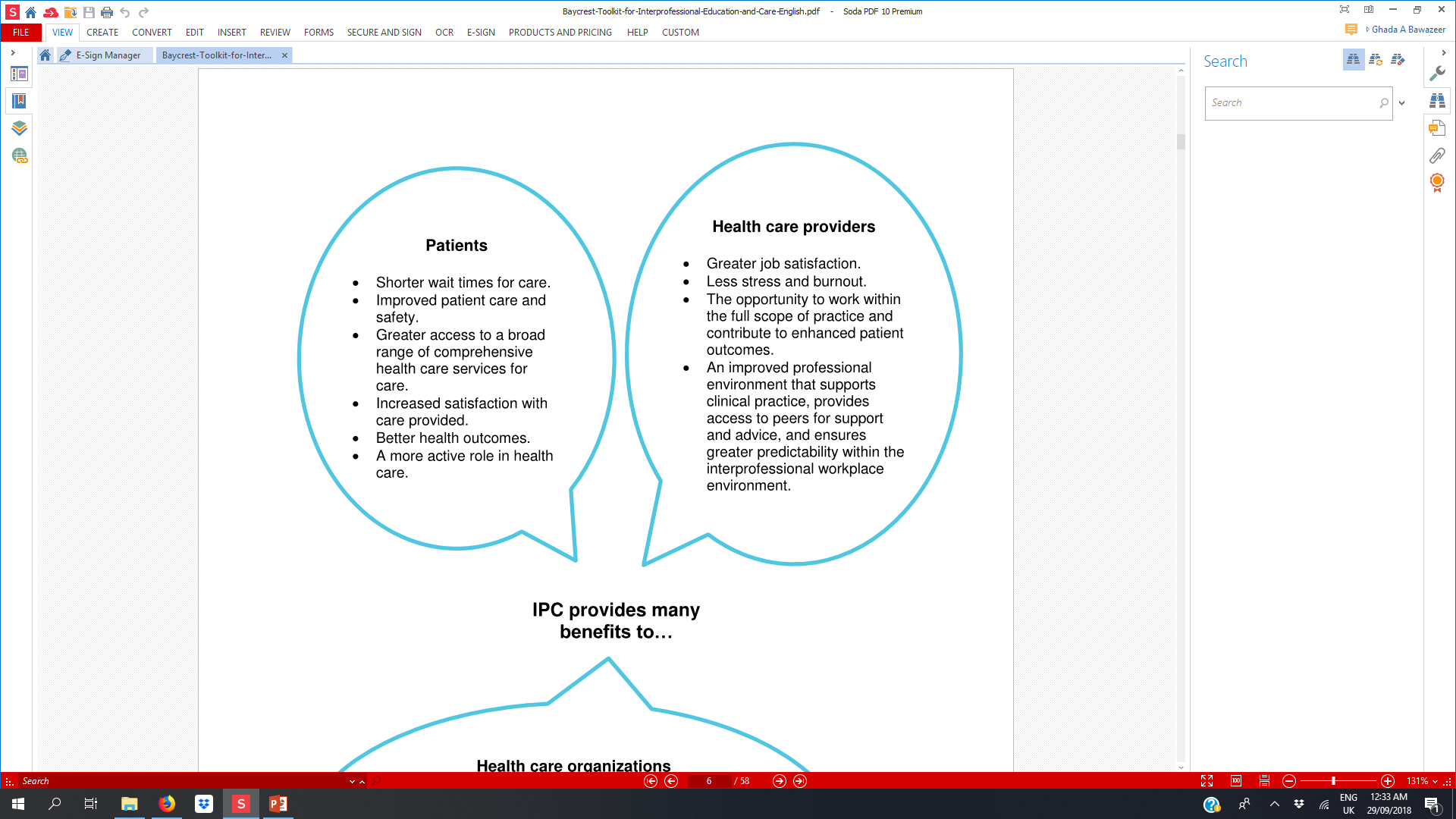 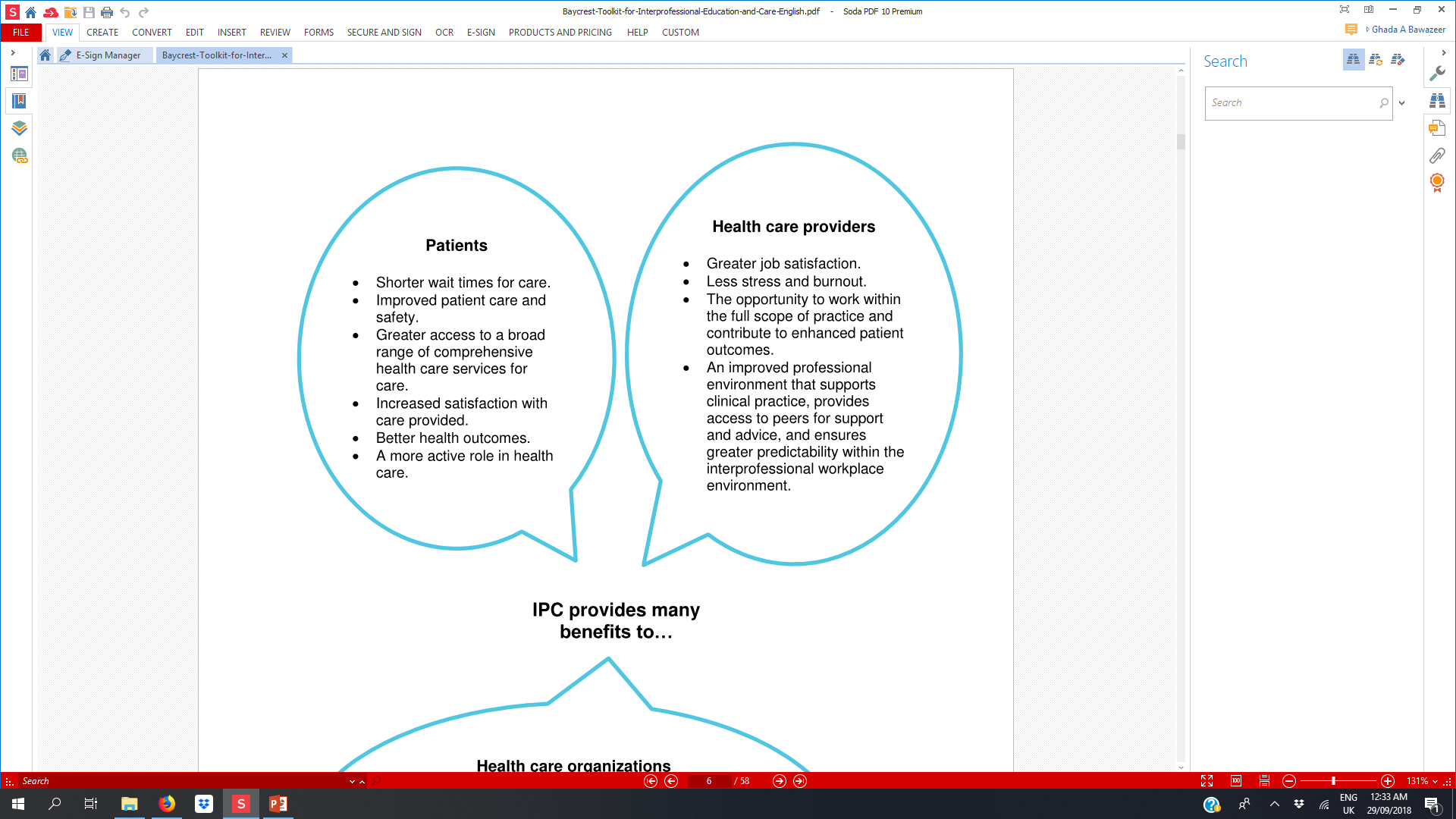 [Speaker Notes: It Empowers Team Members
It Closes Communication Gaps
It Enables Comprehensive Patient Care
It Minimizes Readmission Rates
It Promotes a Team Mentality
It Promotes Patient-Centered Care
Increased efficiency
Improve employee morale, increases inter-staff support
Fosters creativity, ideas
Reduced competition & conflict, better conflict resolution
Better clinical outcomes, cost-effectiveness, safety
Facilitated collaborative projects]
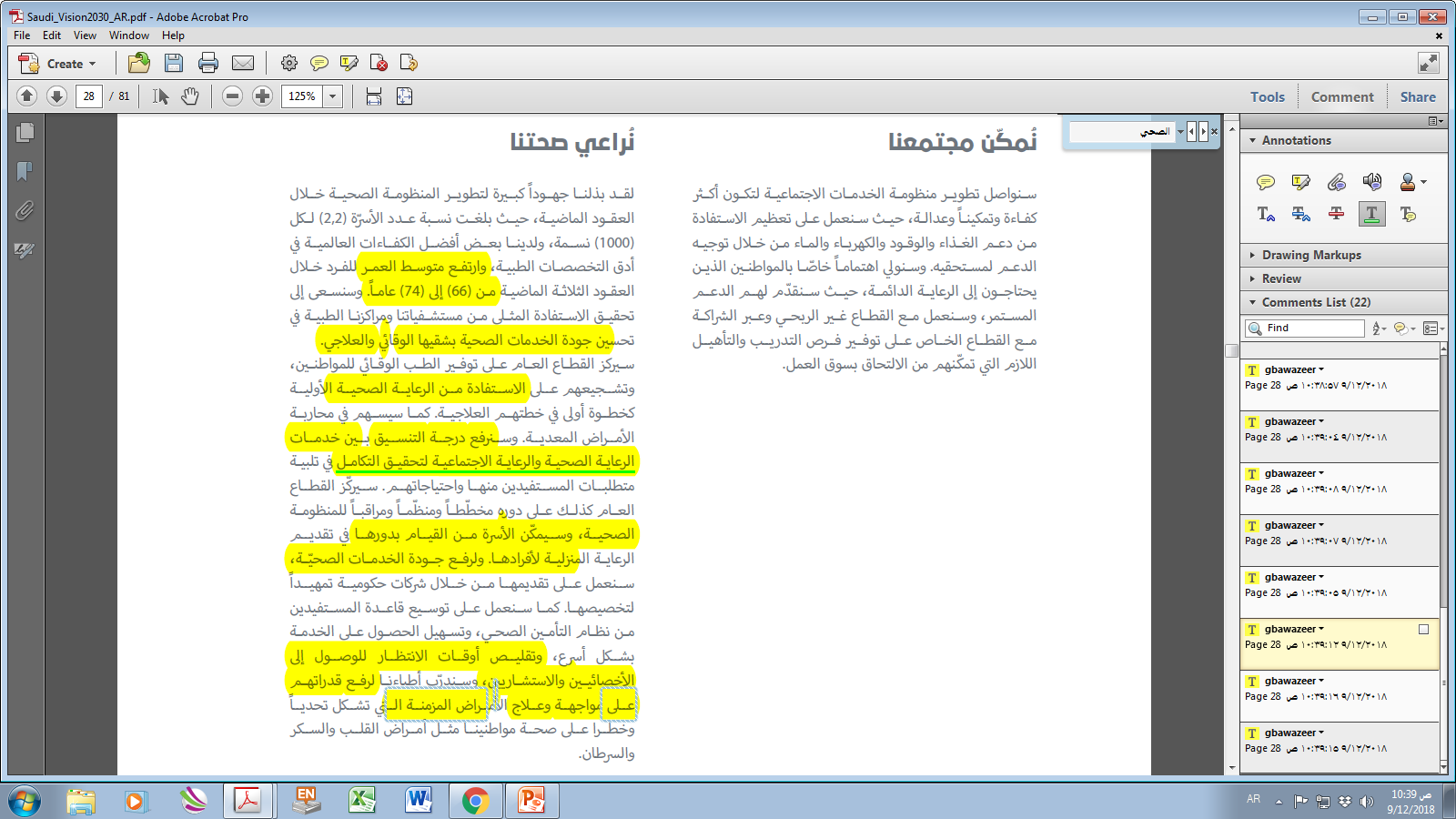 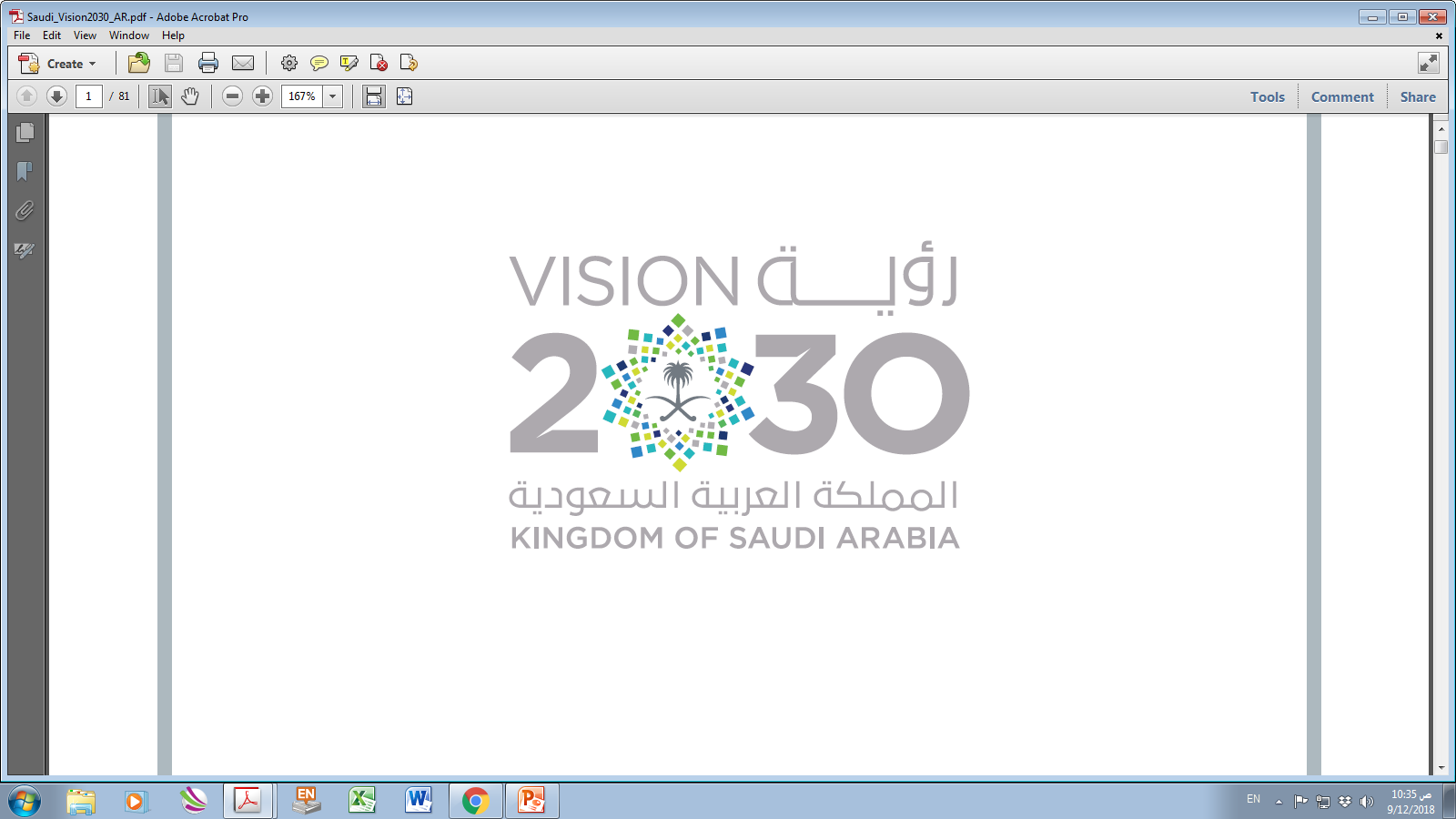 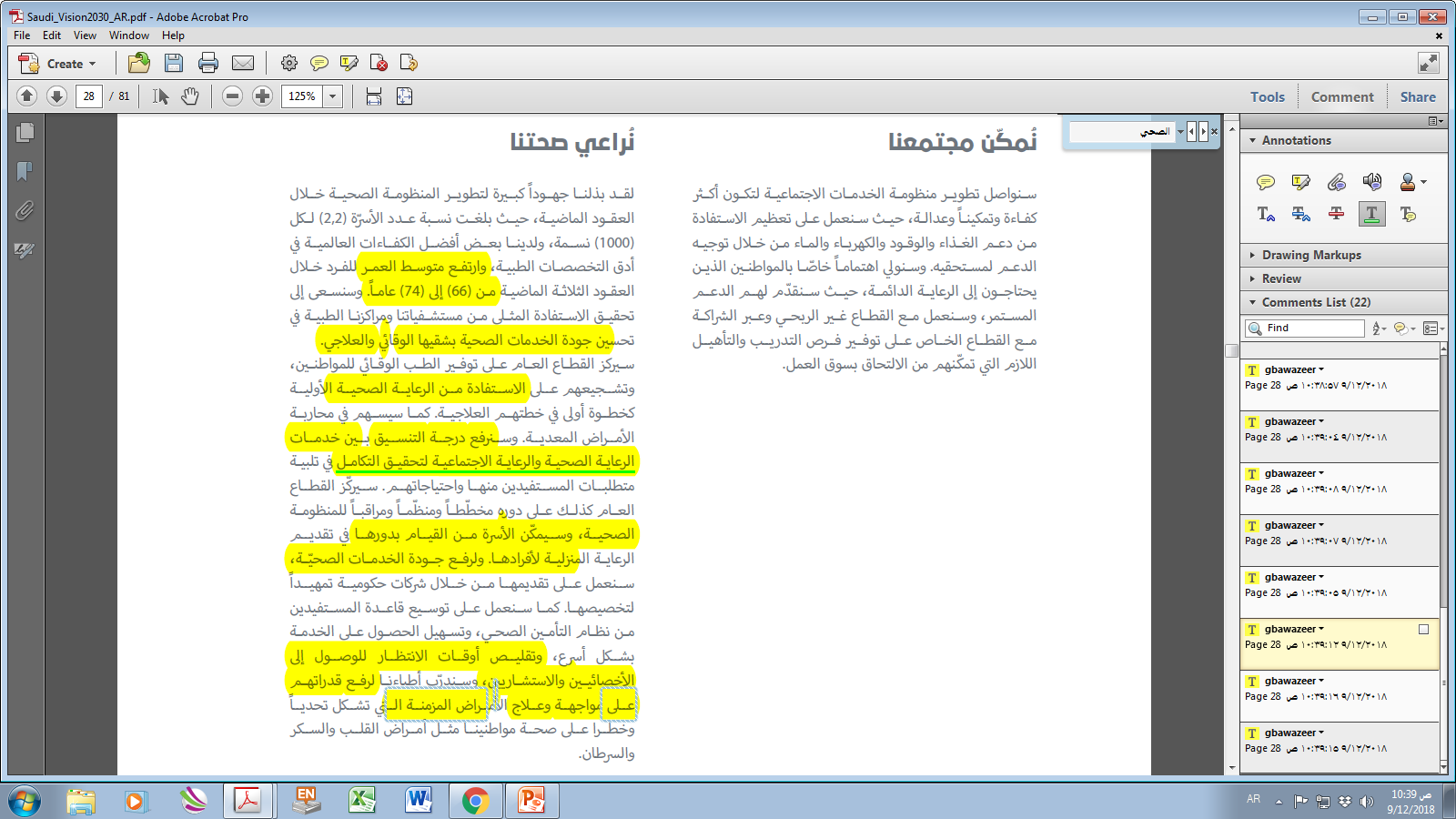 “Collaboration and teamwork can BEST be achieved if it starts early.”
 
Robert Wood Johnson Foundation, 2011
Opportunities for incorporating IPE/C
Population Health Outcomes
Patient Care Outcomes
Practice
Practice
Teamwork
Clinical 
Placements/Experiences
Integration
Simulations
Project-Based Learning
Communication
Immersion
Immersion
Case Exercises
Roles
Active Learning
Exposure
Exposure
Shadowing
Service Learning
Values
Student Growth
UW SOP IPE Curriculum Framework
Danielson J, Willgerodt M. UW Health Sciences. 2015
[Speaker Notes: This slide shows how should IPE be implemented in curricula to achieve the desired outcomes and enhance success
The first describes the Methods to deliver IPE
Then during these activities competencies are addressed gradually and increase the exposure to immersion and to practice level (usually during internship and then beyond that)

You can see also that competency such are ethics are good subject for initial exposure ..etc]
Example of IPE Activities
Experiential training programs
Clinical Sessions during internship
Interprofessional clinical rounds
Interprofessional ambulatory clinics:
Students team up and assigned a real patient from outpatient clinic
Case presentations
Case studies
Journal clubs
Ethic cases
Community-based related activities
Service learning: 
Students teams up and identify a community partner (nursing home, Rehab center, etc) and conduct a community project
Health campaigns  
Screening programs
Free- or Mobile clinic (e.g. in Hajj)
Extracurricular activities
New Healthcare approach
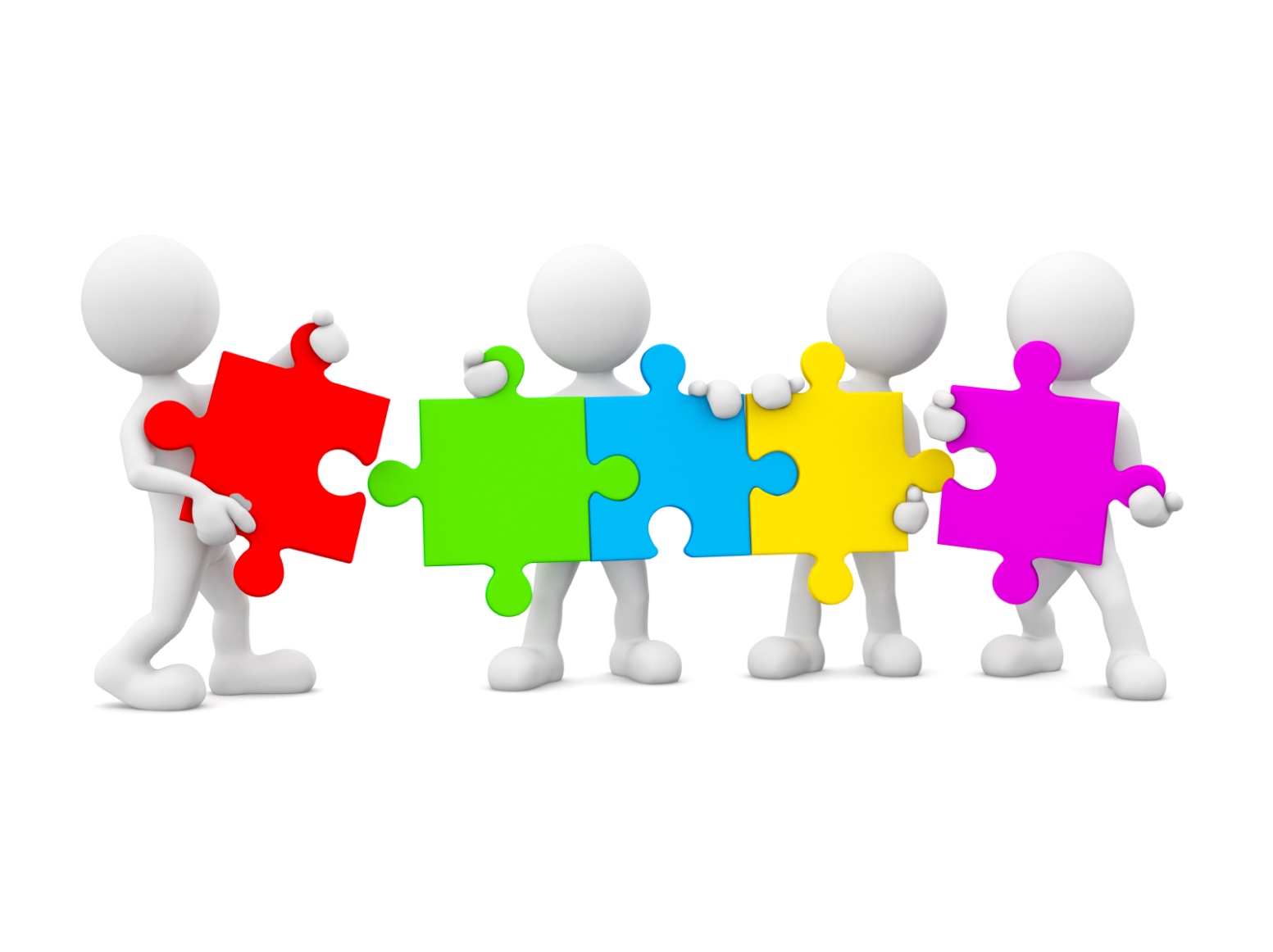 Traditional Healthcare approach
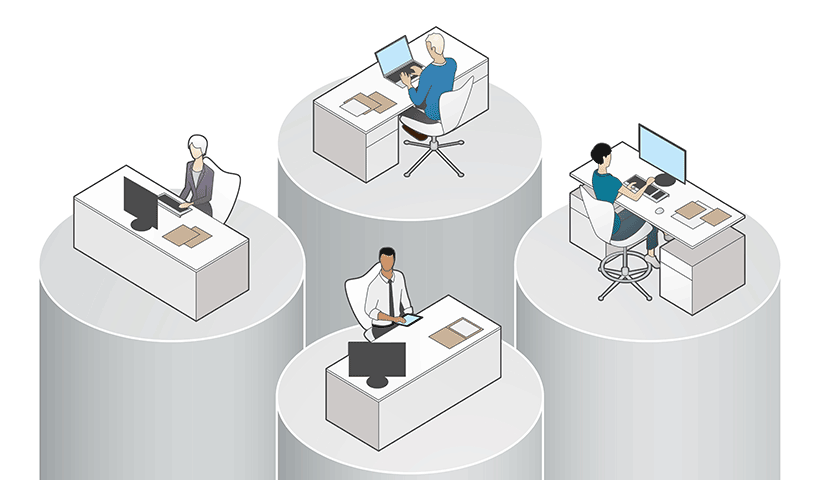 Where to go from here?
Students assigned to IPE activity should form groups of 5-10 students and pair up with students from pharmacy college (already arranged with the course instructor) 
You may include students from other colleges as well.
Select one of the activities listed in document sent to you earlier. You can suggest other activity as son as you included students from other colleges, target one of the core competencies, and inform course instructor, submit your submission afterward
During session 2 (Oct 7th ) each team will present (5-7 min) about their experience in front of the whole class.
Additional Activities can arranged
Pair with pharmacy students, each profession reads up on their own Code of Ethics. Assess their ethical  code in regard to its “interprofessional readiness.”
Pair with pharmacy students, have each profession discuss their scope of practice  
Both activities need arrangement with practitioners from each profession to facilitate the session
Lecture Resources & Readings
Required Reading:
Competencies for interprofessional collaborative practice: 2016 update
https://nebula.wsimg.com/2f68a39520b03336b41038c370497473?AccessKeyId=DC06780E69ED19E2B3A5&disposition=0&alloworigin=1 
 Required Videos:
interprofessional core competencies: https://www.youtube.com/watch?v=0LRZEp-ECVQ 
 Optional Videos (HIGHLY RECOMMENDED)
Competency 1: Value and ethics (Scenario)
https://www.youtube.com/watch?v=L7--0Igd0bQ
Competency 2: roles and responsibilities (Scenario)
https://www.youtube.com/watch?v=G3add_DXZlA
Competency 3: communication (Scenario)
https://www.youtube.com/watch?v=p75Qkn-953A
Competency 4: Teams and teamwork (Scenario)
https://www.youtube.com/watch?v=IRIkJKppR_8